Omapalvelu
Päätökset
Päätökset
Päätökset -painikkeesta avautuu Päätökset -näyttö.

Päätökset näytetään listalla päätöstyypeittäin päätöspäivän mukaisessa aikajärjestyksessä, uusimmat päätökset ylimpänä.
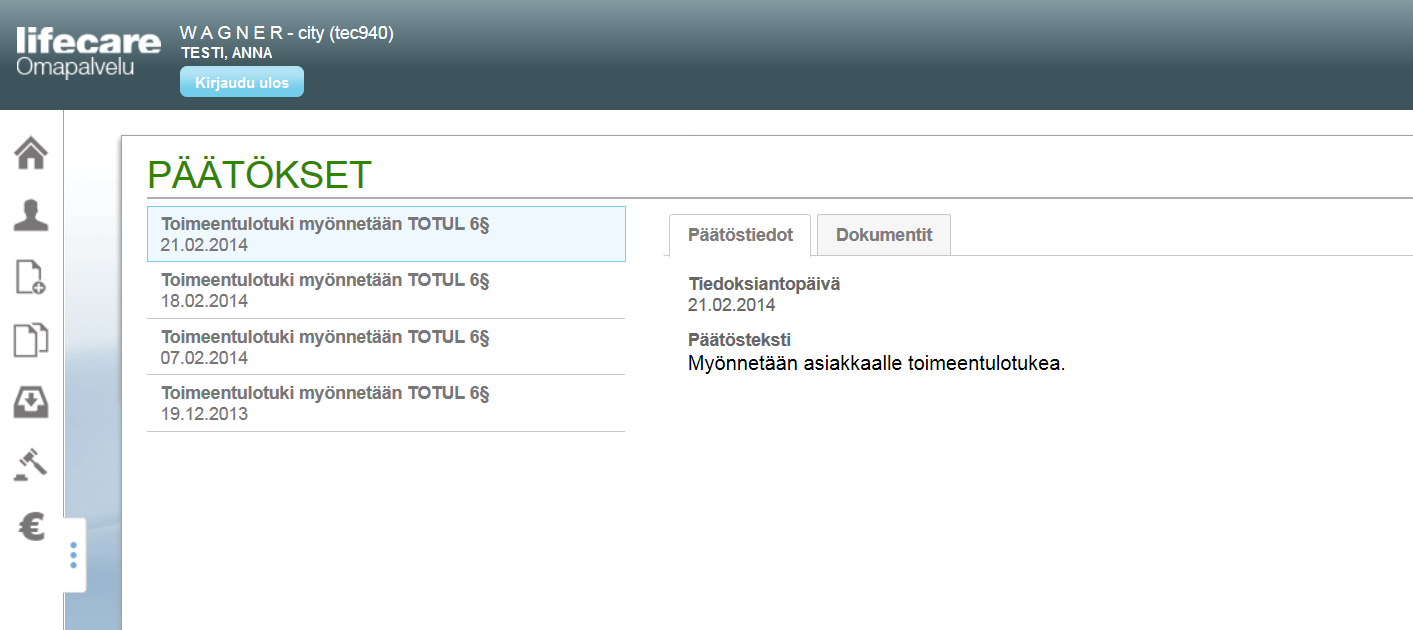 2
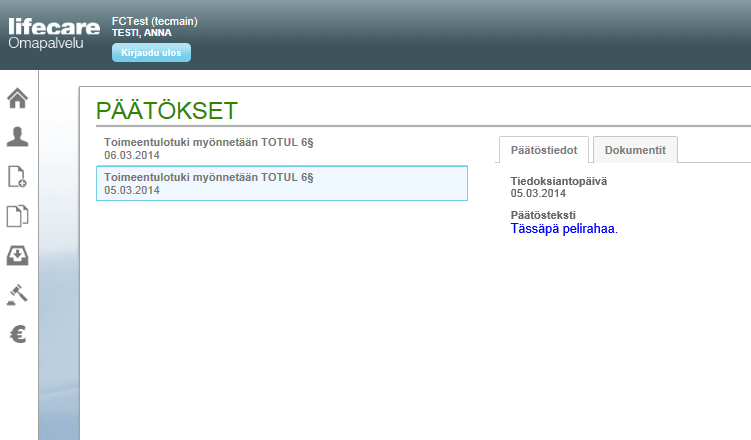 Päätöstiedot -välilehdellä näytetään listalta valitusta päätöksestä tiedoksiantopäivä sekä päätösteksti.
3
Dokumentit -välilehdellä on tiedoksiannettu päätös PDF-muodossa ja päätöksen mahdolliset PDF-liitteet.

Dokumentti voidaan avata/sulkea rivin edessä olevasta nuolesta.

Vain yksi dokumentti voi olla avoinna kerrallaan.
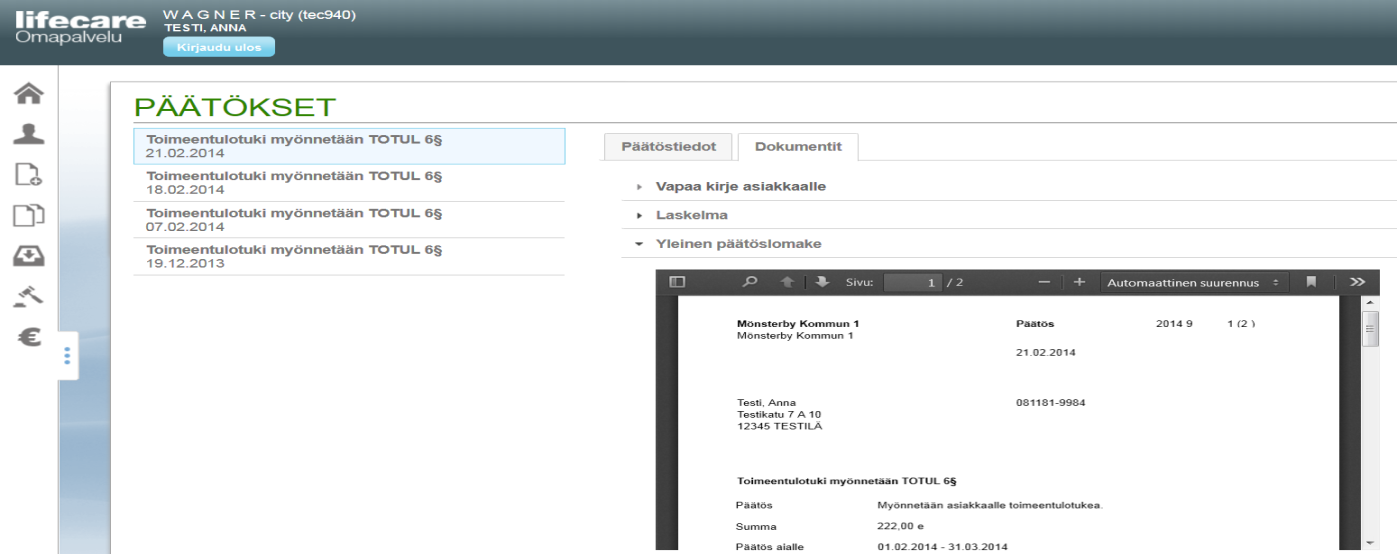 4
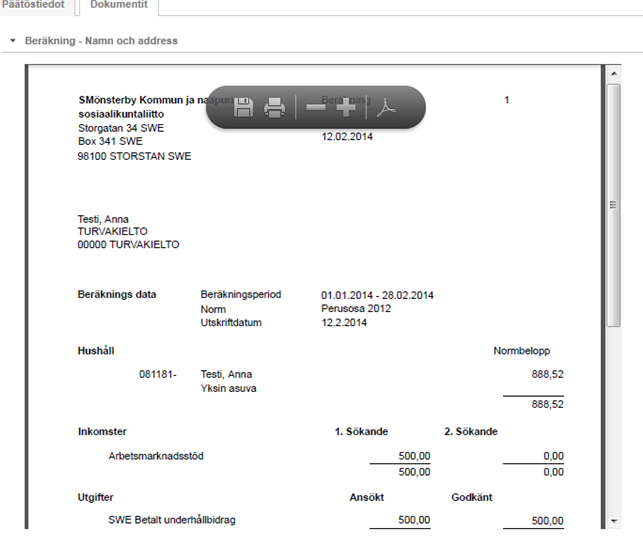 PDF -dokumentit voidaan tulostaa, tallentaa ja suurentaa/pienentää ikkunasta. Se, miten työkaluvalikot avautuvat ikkunaan, vaihtelee selainkohtaisesti ja PDF-lukijakohtaisesti.
5